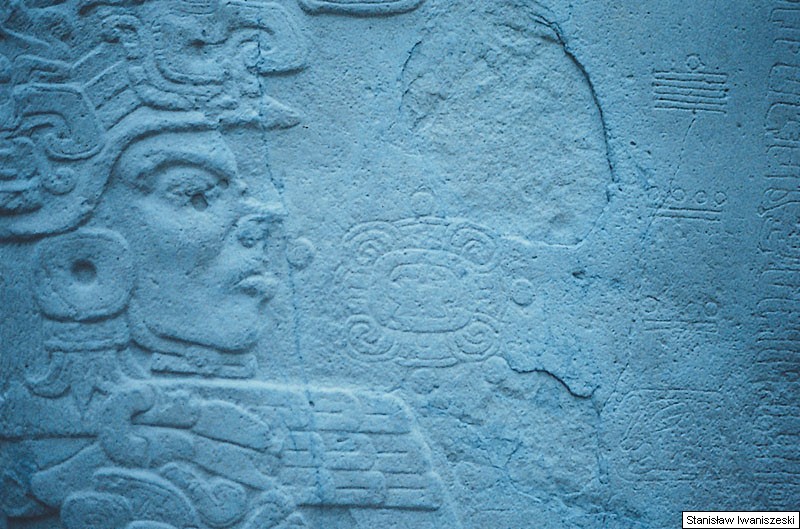 Ancient Middle America

The Late Preclassic

“Late Formative”
“Epi-Olmec”
University of Minnesota Duluth
Ancient Middle AmericaTim Roufs  ©2009-2019
Stela I from La Moharra
photo by
Late Preclassic Stage
Late Preclassic

Middle Preclassic

Early Preclassic
Late Preclassic Stage
300 B.C. - A.D. 250 (The Maya)
400 B.C. – A.D. 150 (Mexico)
300 B.C. – A.D. 1 / 150
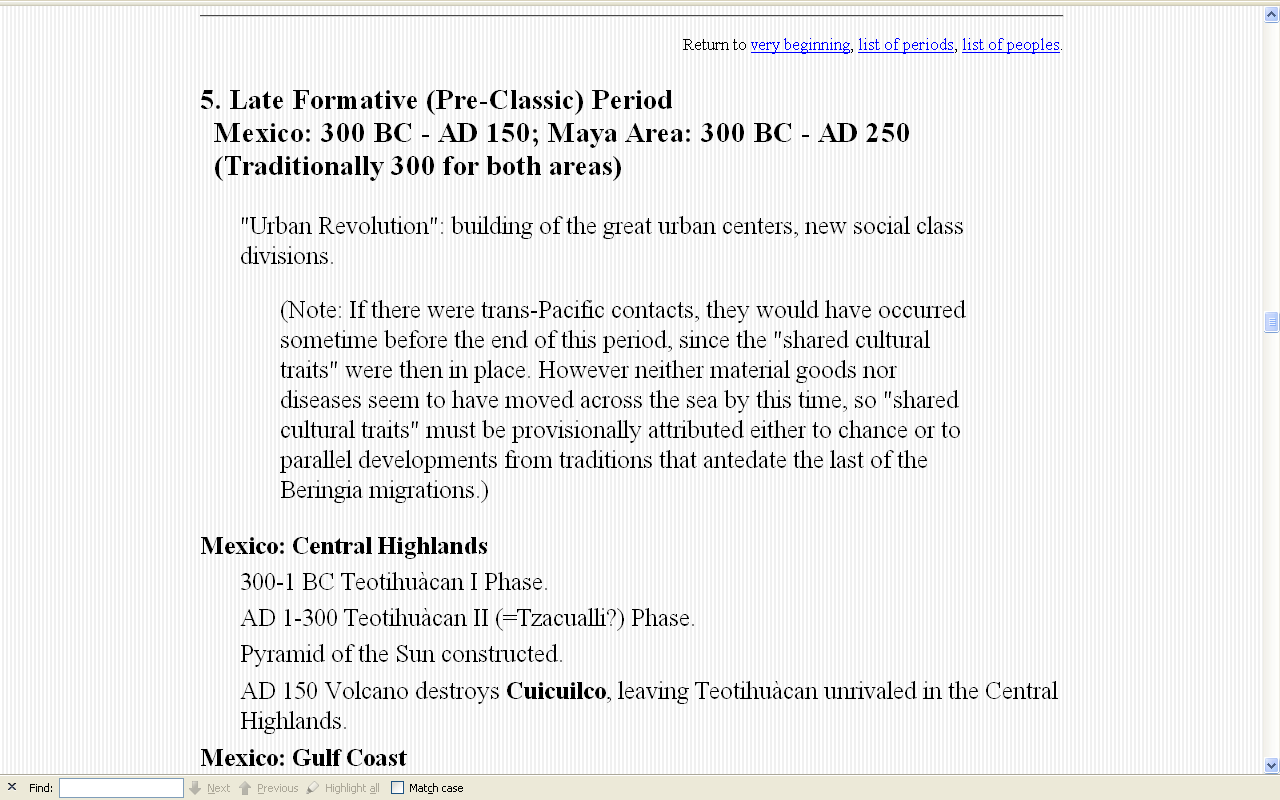 http://weber.ucsd.edu/~dkjordan/arch/mexchron.html#LPC
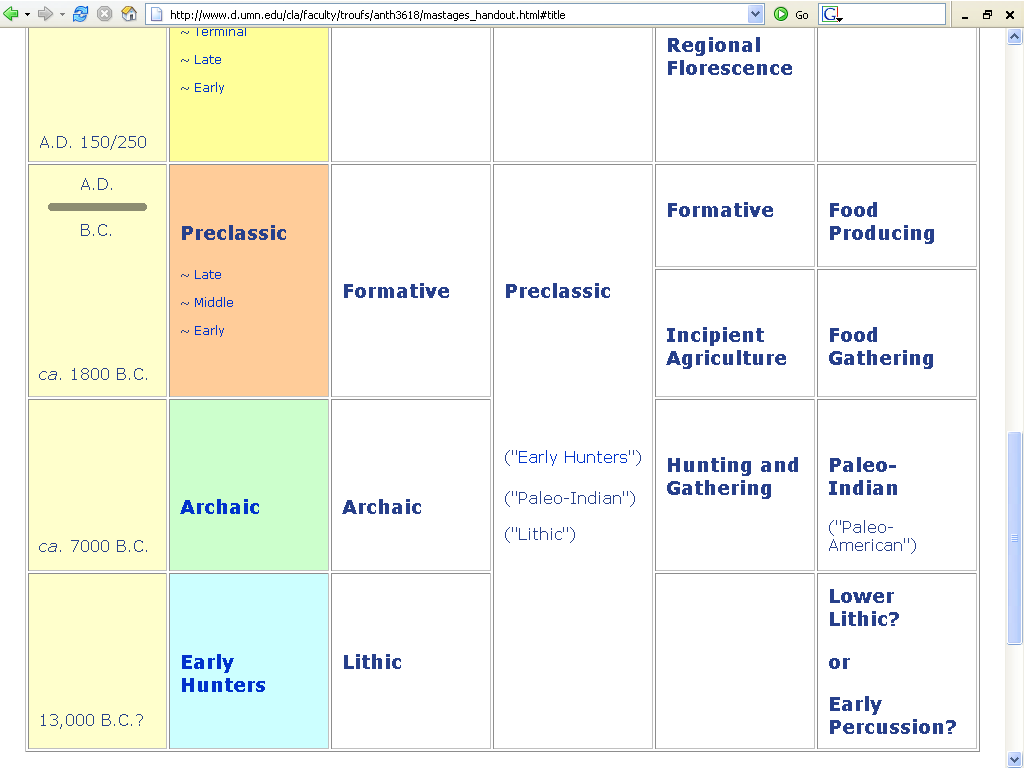 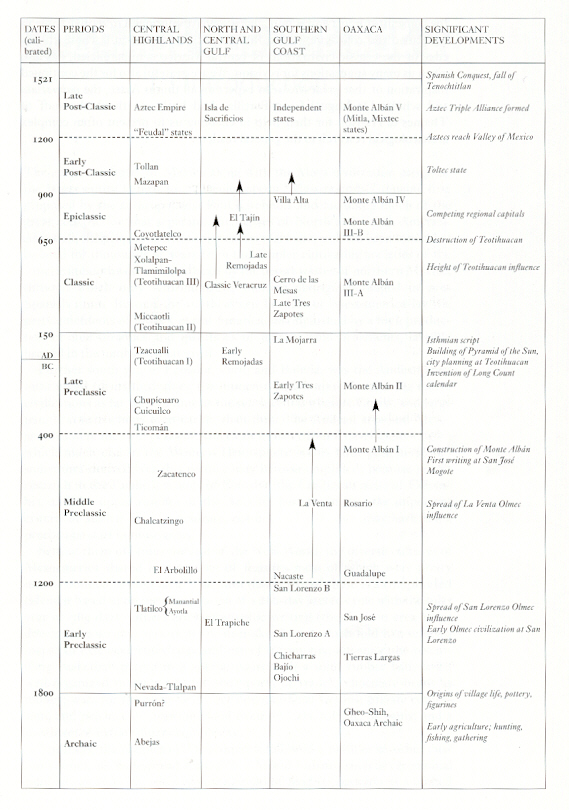 Mexico(6th ed.)

Page 236
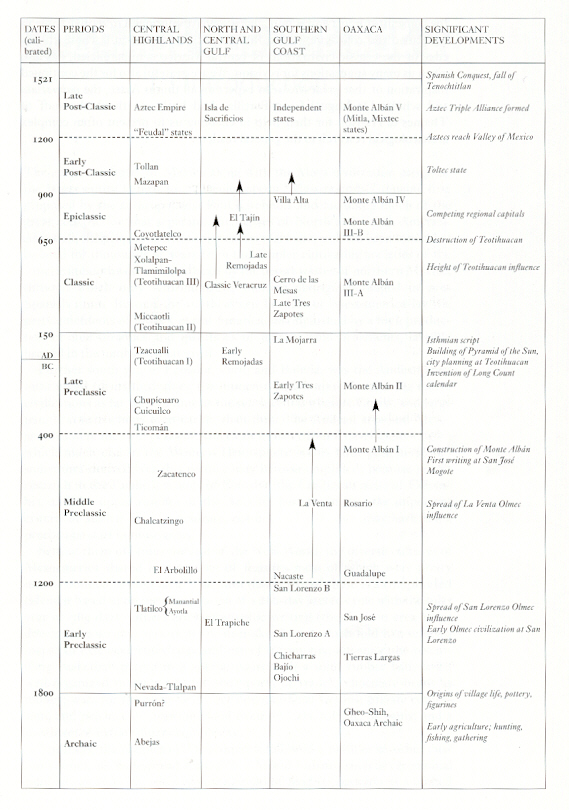 Mexico(6th ed.)

Page 236
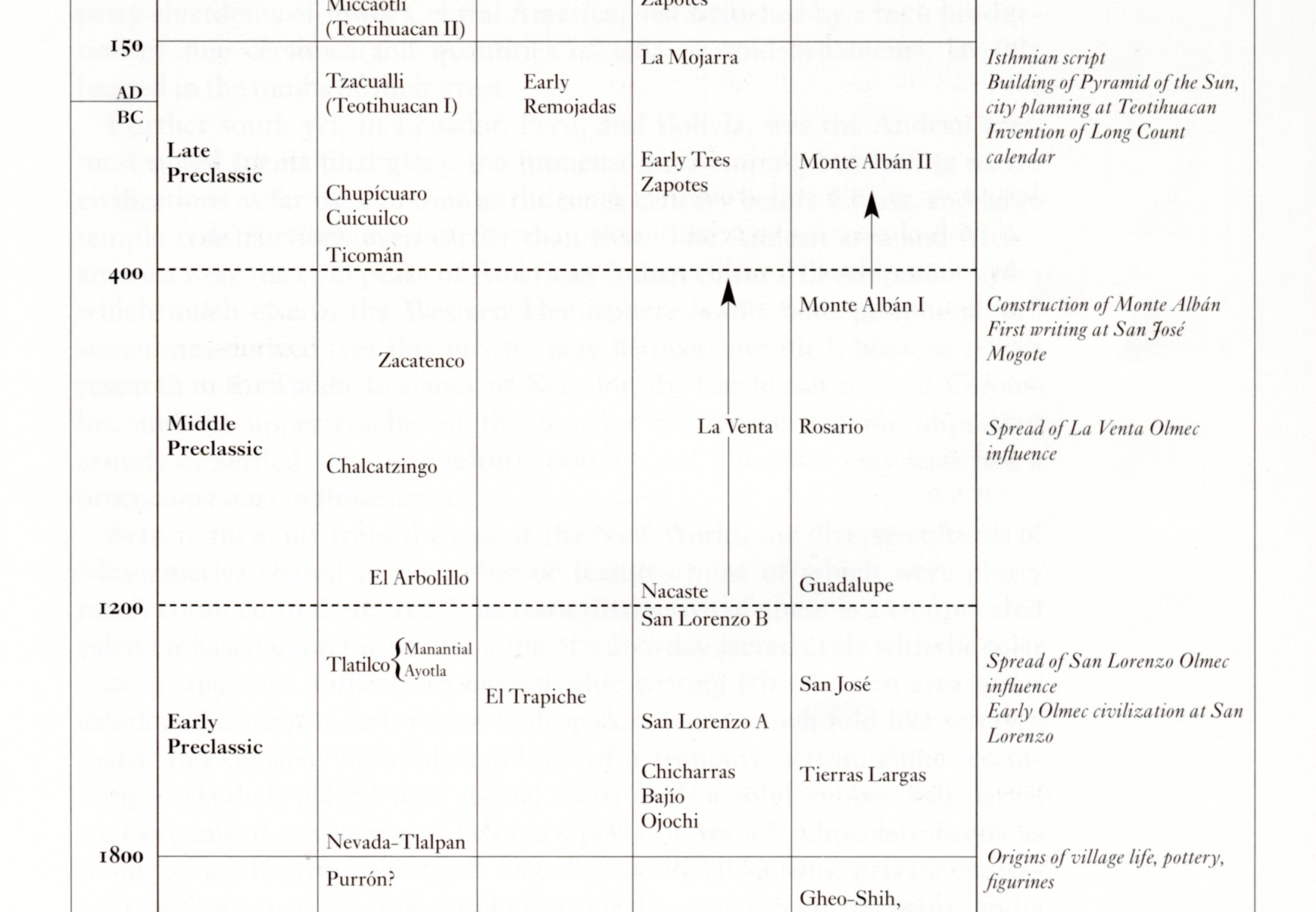 Mexico (6th ed.) Page 236
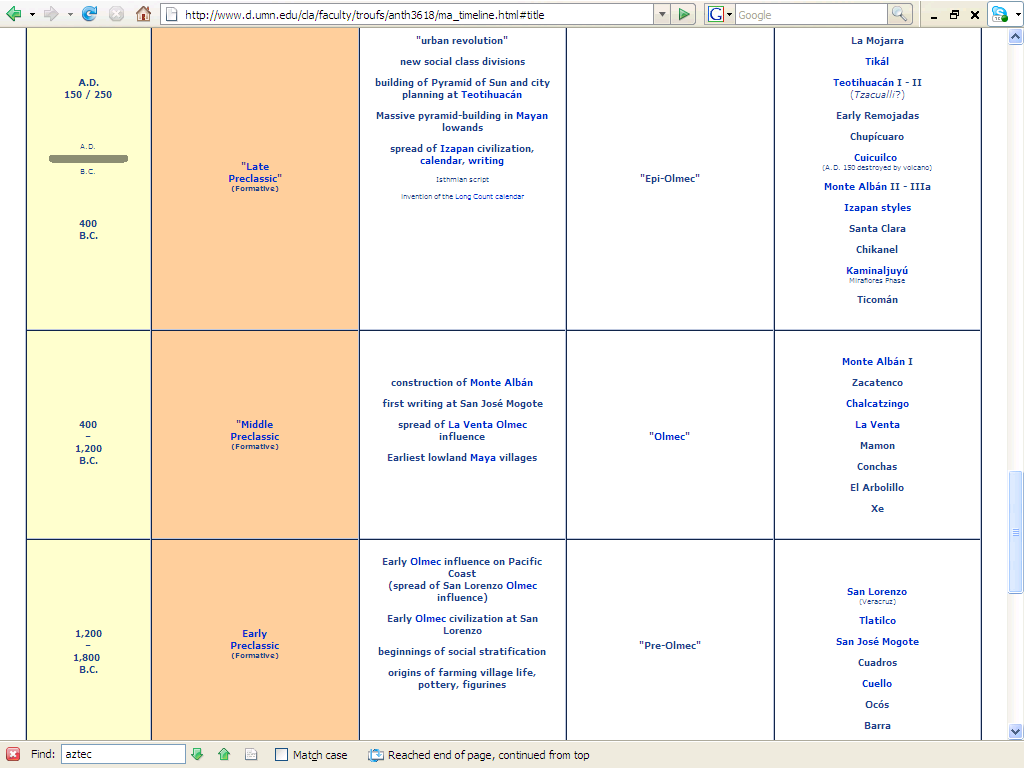 http://www.d.umn.edu/cla/faculty/troufs/anth3618/ma_timeline.html#Late_Preclassic
Late Preclassic Stage
300 B.C. - A.D. 250 (The Maya)
400 B.C. – A.D. 150 (Mexico)
300 B.C. – A.D. 1 / 150

characterized by. . .
Late Preclassic Stage
the high point of village groups

small ceremonial centers characterized by temple bases appear in areas other than the Olmec heartland

some contain tombs
Late Preclassic Stage
the high point of village groups

small ceremonial centers characterized by temple bases appear in areas other than the Olmec heartland

some contain tombs
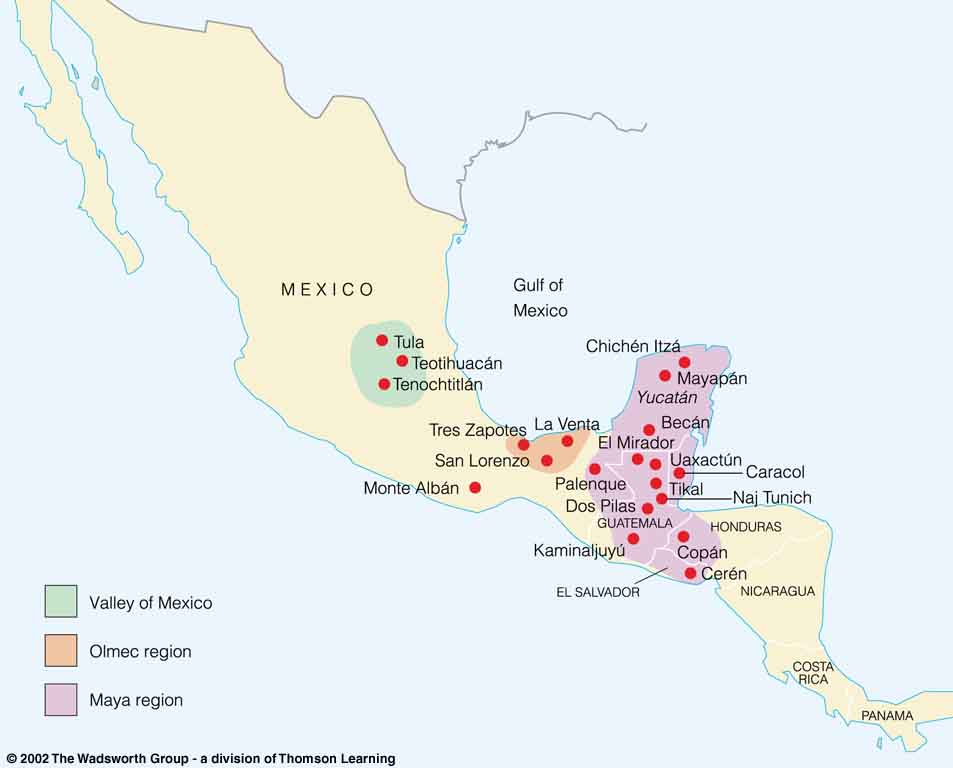 Toltec
Aztec
Maya
Tarascan
Mixtec
Zapotec
Mesoamerican archaeological sites
Understanding Physical Anthropology and Archaeology, 8th ed., p. 481
Late Preclassic Stage
the priesthood and a formalized religion also took shape in areas other than the Olmec heartland
Late Preclassic Stage
the priesthood and a formalized religion also took shape in areas other than the Olmec heartland
Late Preclassic Stage
there were marked advances in scientific knowledge and in technology

principally of astronomical and mathematical character
Maya Mathematics
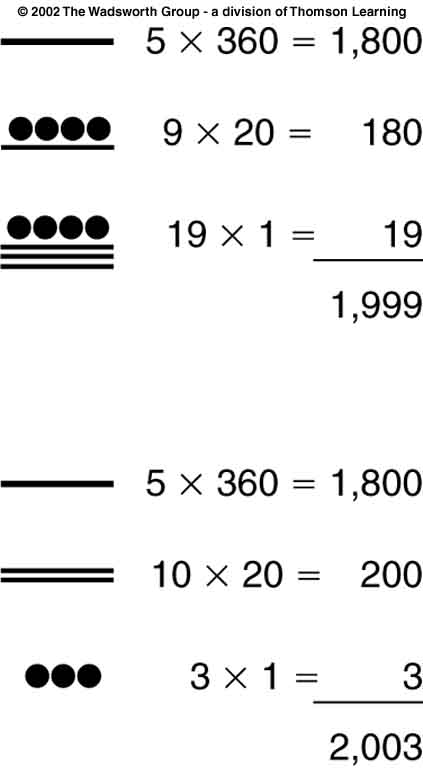 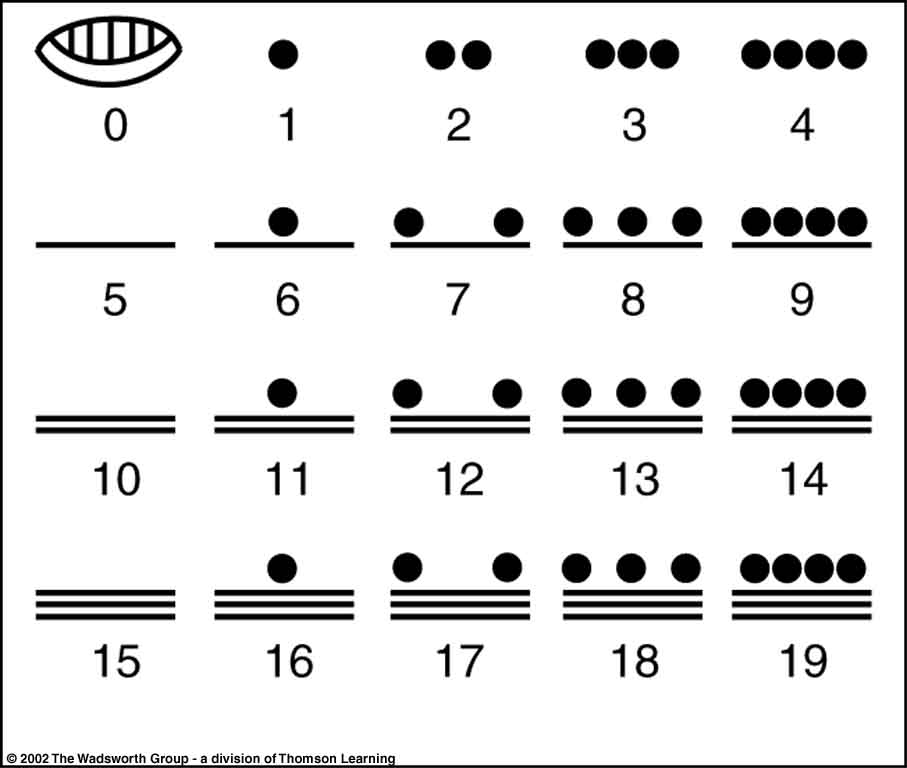 Understanding Physical Anthropology and Archaeology, 8th ed., p. 487.
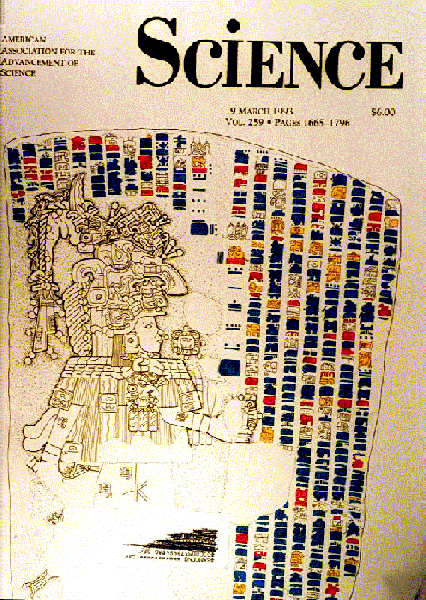 Stela I from La Moharra
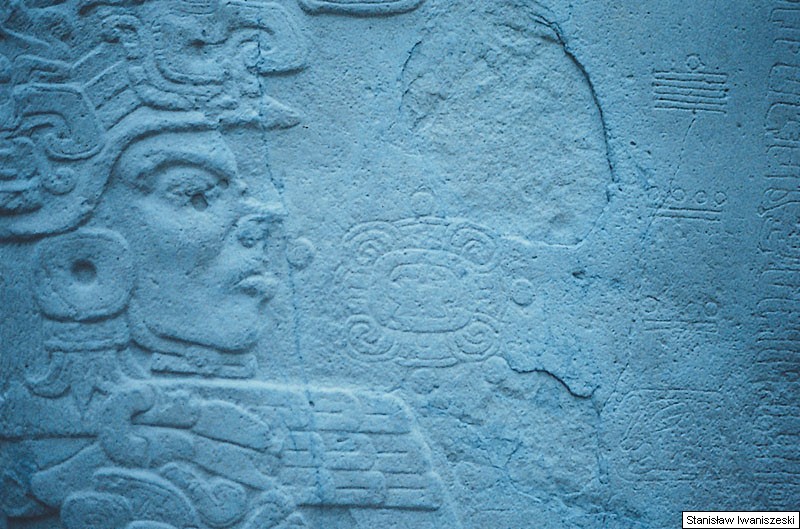 Stela I from La Moharra
photo by
Late Preclassic Stage
considerable progress had been made in technology, which enabled more elaborate platforms and temple bases to be built . . .
Late Preclassic Stage
considerable progress had been made in technology, which enabled more elaborate platforms and temple bases to be built . . .
Late Preclassic Stage
new tools appear which suggest the existence of stonecutters, masons, and others involved in architecture

planes for leveling floors and walls
plumbs
hammers
chisels for cutting stone
stone polishers
Late Preclassic Stage
pottery is predominantly of

polychrome and negative decorations
with fresco-style painting
ornamental supports
painting outlined by incisions
ring bases
Late Preclassic Stage
The pottery of Chupícuaro, Guanajuato, is outstanding for this period and influenced the ceramic ware of other groups
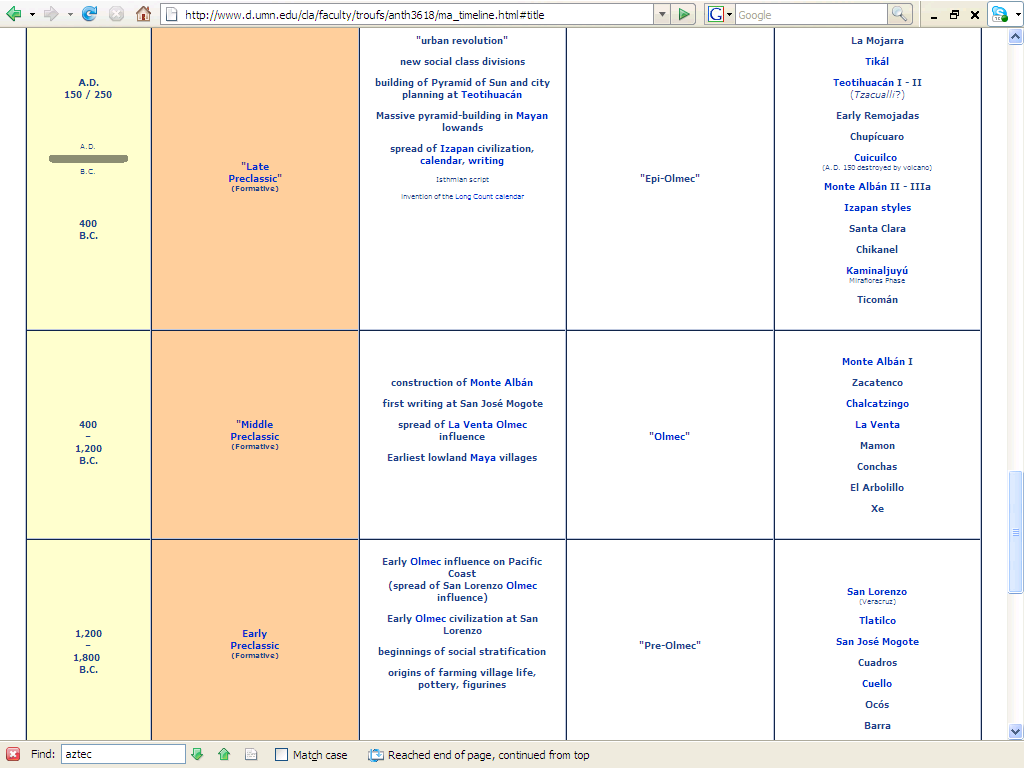 http://www.d.umn.edu/cla/faculty/troufs/anth3618/ma_timeline.html#Late_Preclassic
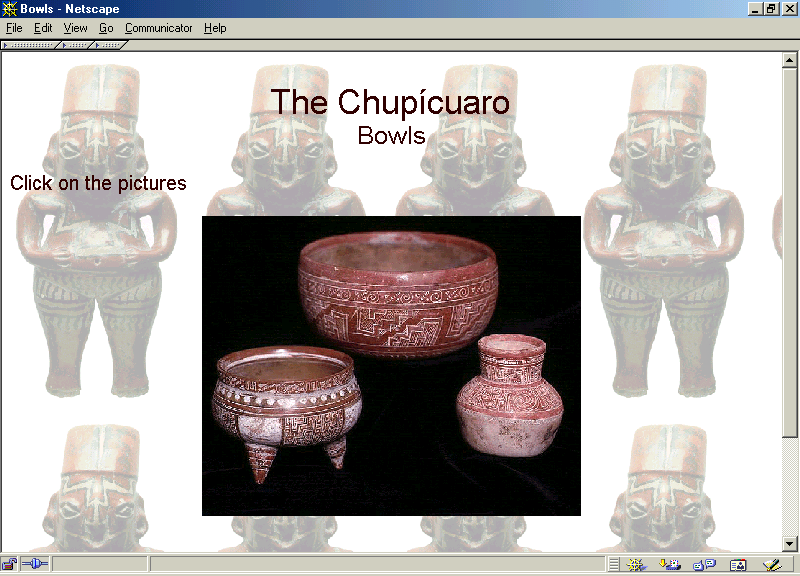 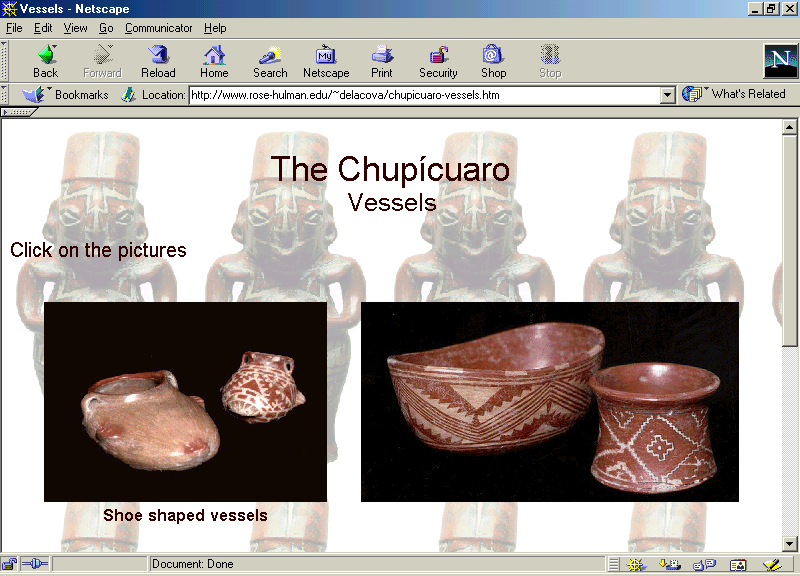 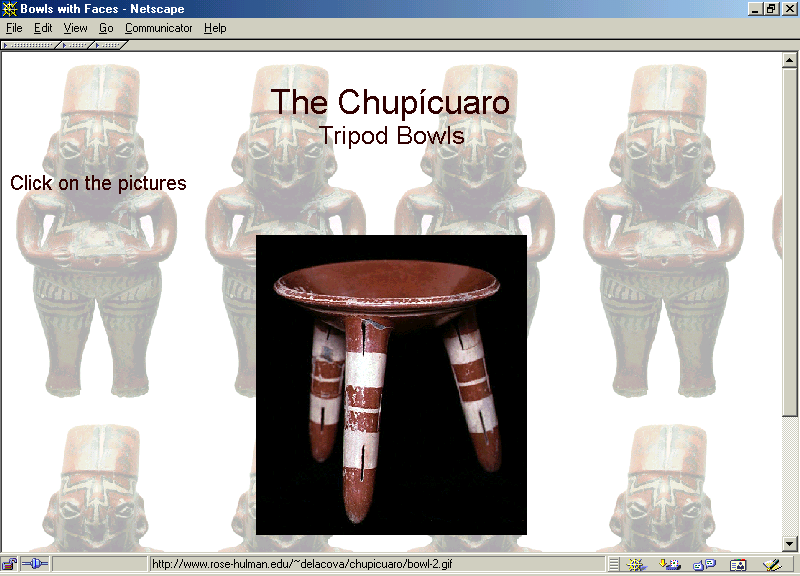 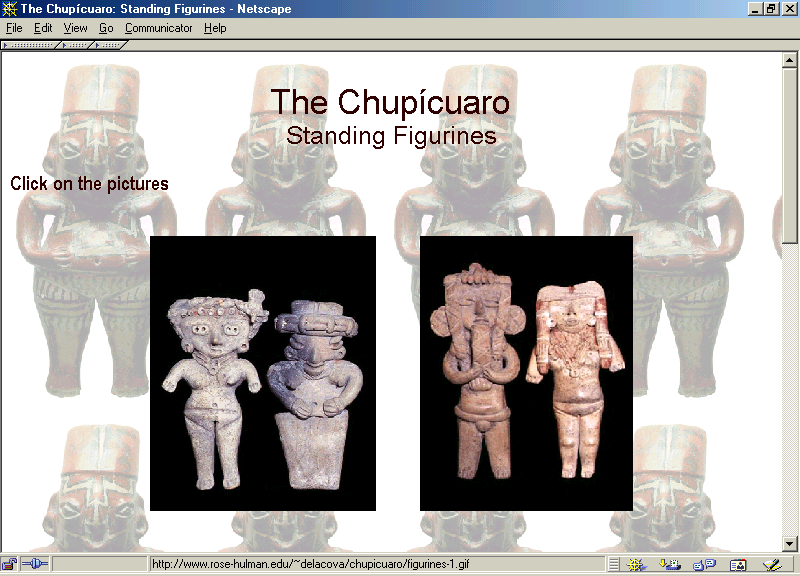 Late Preclassic Stage
with the appearance of small ceremonial centers and temple bases the worship of certain deities begins and a priestly caste emerges

including the belief in Huehueteotl
 
god of fire

hunchback who carried a brazier on his back
Late Preclassic Stage
with the appearance of small ceremonial centers and temple bases the worship of certain deities begins and a priestly caste emerges

including the belief in Huehueteotl
 
god of fire

hunchback who carried a brazier on his back
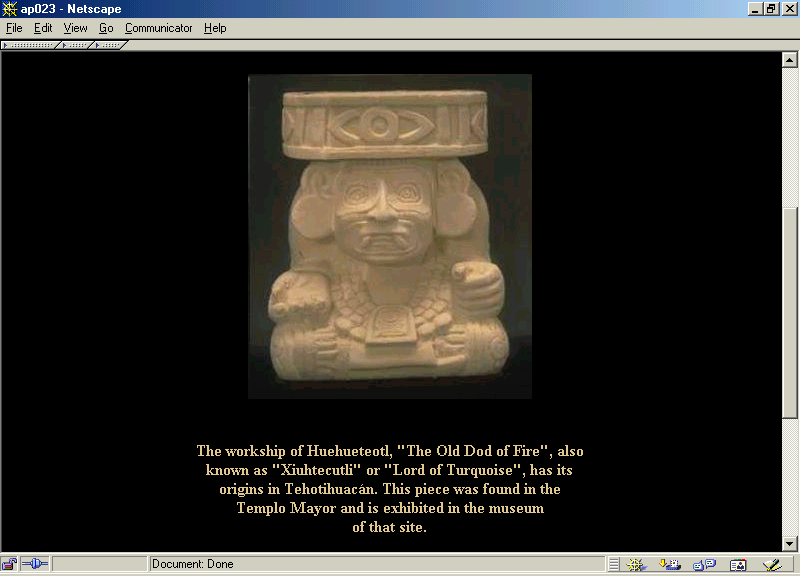 Late Preclassic Stage
architecture evolved fairly rapidly

began with platforms and huts(Cerro de Tepalcate)
Late Preclassic Stage
architecture evolved fairly rapidly

followed by superposing of platforms

e.g., 1st steps of Cuicuilco

first build on a circular plan, first in clay in later in stone
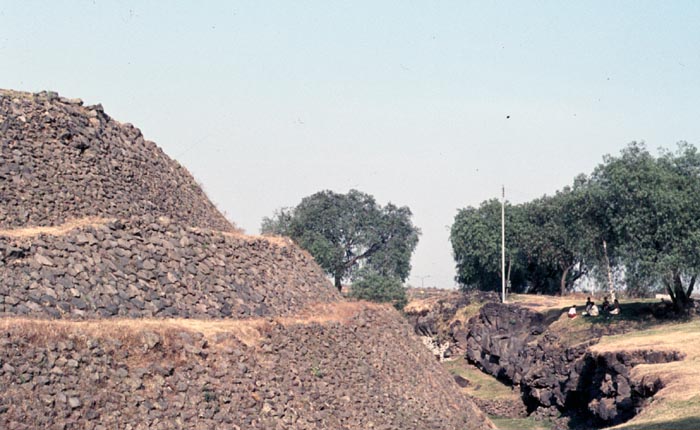 Cuicuilco
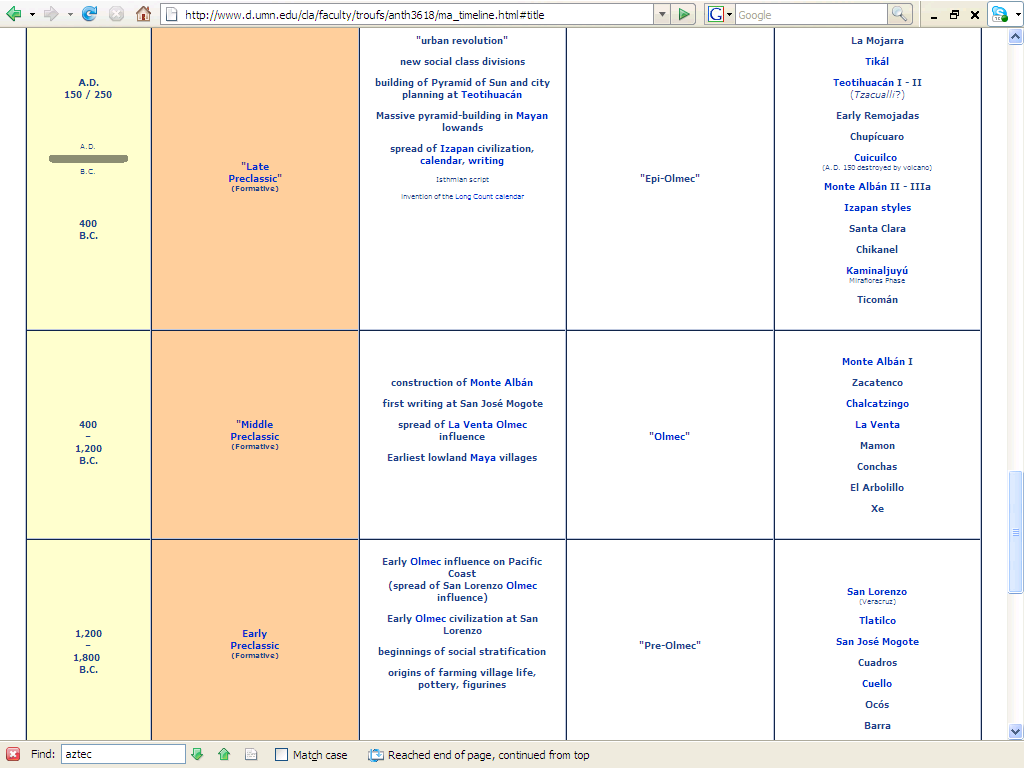 http://www.d.umn.edu/cla/faculty/troufs/anth3618/ma_timeline.html#Late_Preclassic
Late Preclassic Stage
3. followed by pyramidal bases

	e.g., Tlapacoya

	(influenced Teotihuacán’s builders of the
	Pyramid of the Sun and the Pyramid of the Moon)
Late Preclassic Stage
small circular structure at Cuicuilco


built by superposing great basalt slabs, forming a sort of cupola or vaulted enclosure


has an entrance passage


inner walls are painted with spiral or serpentine designs in red


probably used for religious ceremonies
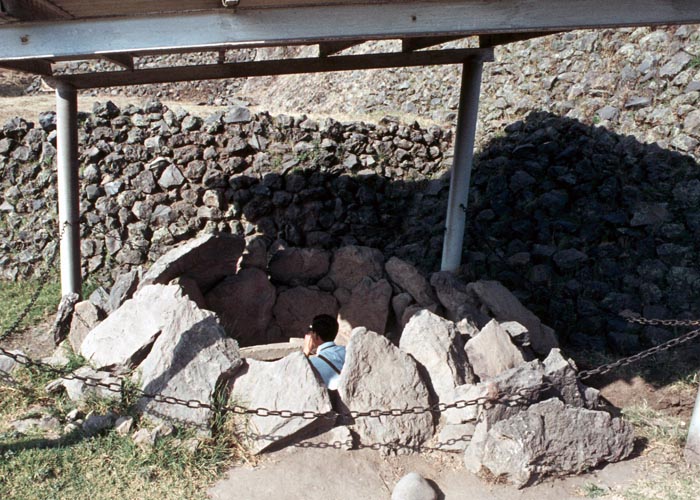 Cuicuilco
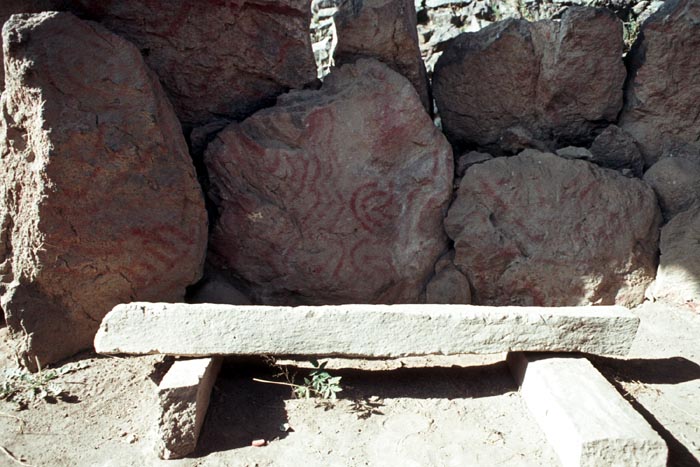 Cuicuilco
Late Preclassic Stage
Late Preclassic Sites begin to multiply rapidly and include
Teotihuacán I (Tzacualli phase)
Monte Albán II
Chupicuaro
Cuicuilco 
Early Tres Zapotes
Tikál
Dzibilchaltún
Late Preclassic Stage
Late Preclassic Sites include:
La Mojarra
Tlapacoya
Izapan styles 
Edzná
Early Remojadas
Ticomán
Miraflores
Late Preclassic Stage
Late Preclassic Sites include:
Miraflores
Chikanel
Santa Clara
Late Preclassic Stage
Protoclassic ?

Late Preclassic

Middle Preclassic

Early Preclassic
Protoclassic Stage
200 B.C. – A.D. 200

In the stage which some call the “Protoclassic” a number of features which will later distinguish the major Mexoamerican civilizations can already be recognized . . .
Protoclassic Stage
200 B.C. – A.D. 200

These civilizations include . . .  
Maya 
Zapotec 
Central Veracruz cultures 	(Totonac)
	and perhaps the Huastec 
and Teotihuacán
Protoclassic Stage
. . . among the features are:

a precise technique of working stone


the erection of stelae and altars associated with them


the calendar and a system of numbering using dots and bars


the god of rain with recognizable attributes
Protoclassic Stage
. . . also included are:

fresco-type painting on vessels and tombs


tetrapod vessels with mammiform legs


labial and basal moldings on pottery
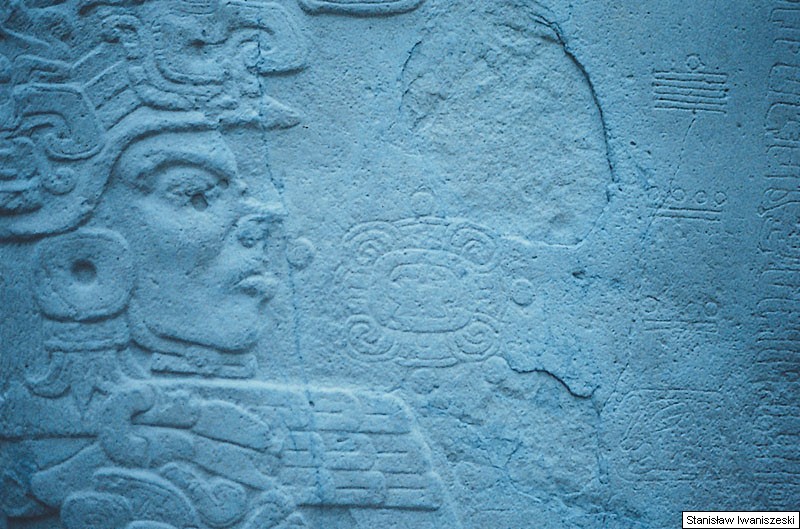 Ancient Middle America

The Late Preclassic

“Late Formative”
“Epi-Olmec”
End of the
University of Minnesota Duluth
Ancient Middle AmericaTim Roufs  ©2009-2019
Stela I from La Moharra
photo by
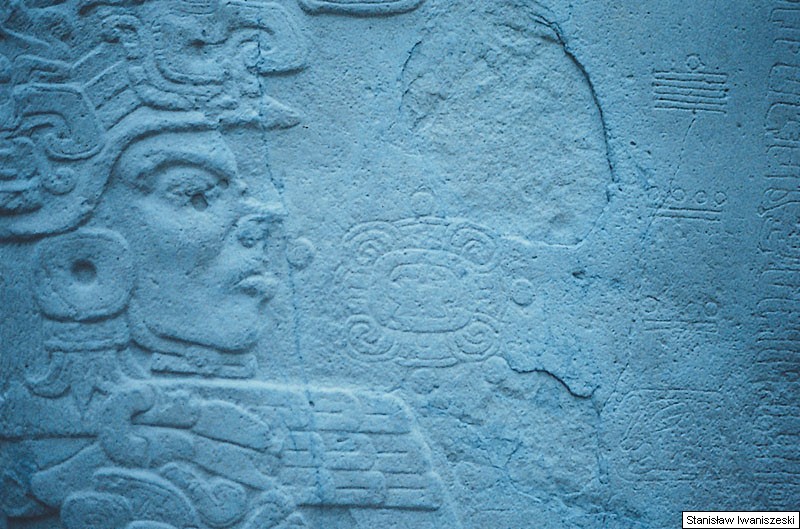 Continue on to
The Classic
University of Minnesota Duluth
Tim Roufs
Stela I from La Moharra
photo by
End of The Late Preclassic

Continue on to The Classic